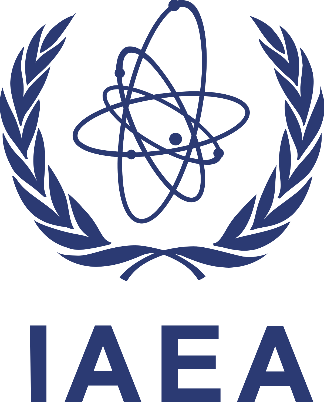 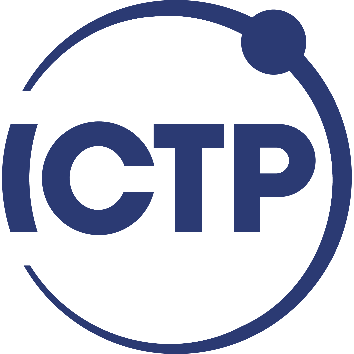 Joint ICTP-IAEA Workshop on
 Open-Source Nuclear Codes 
for Reactor Analysis  (smr 3865)
Group 2
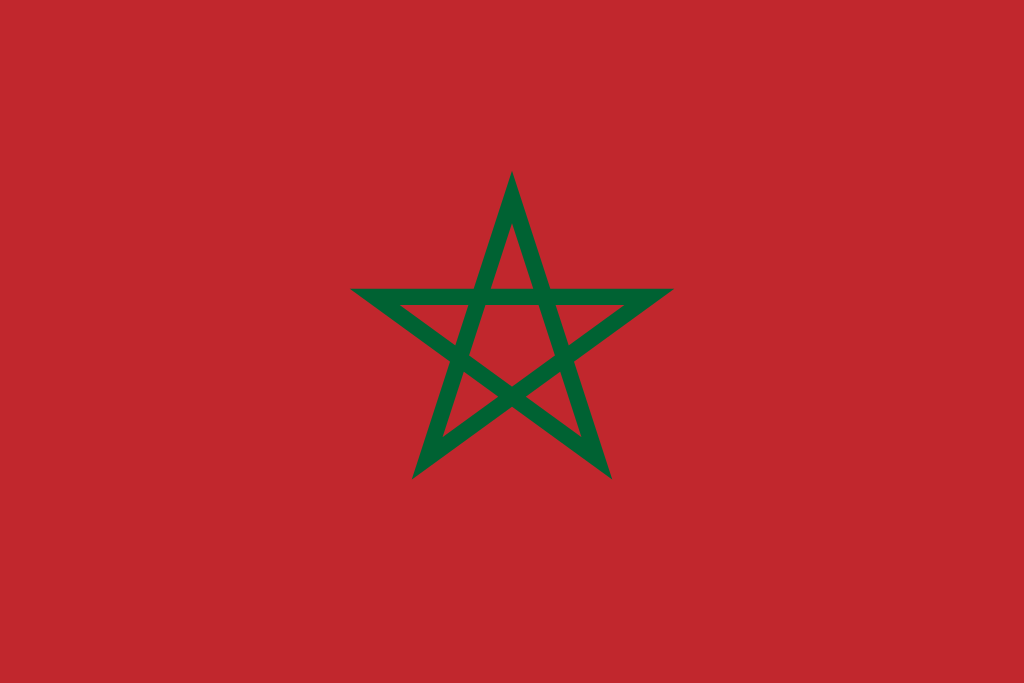 Fylonych Yurii
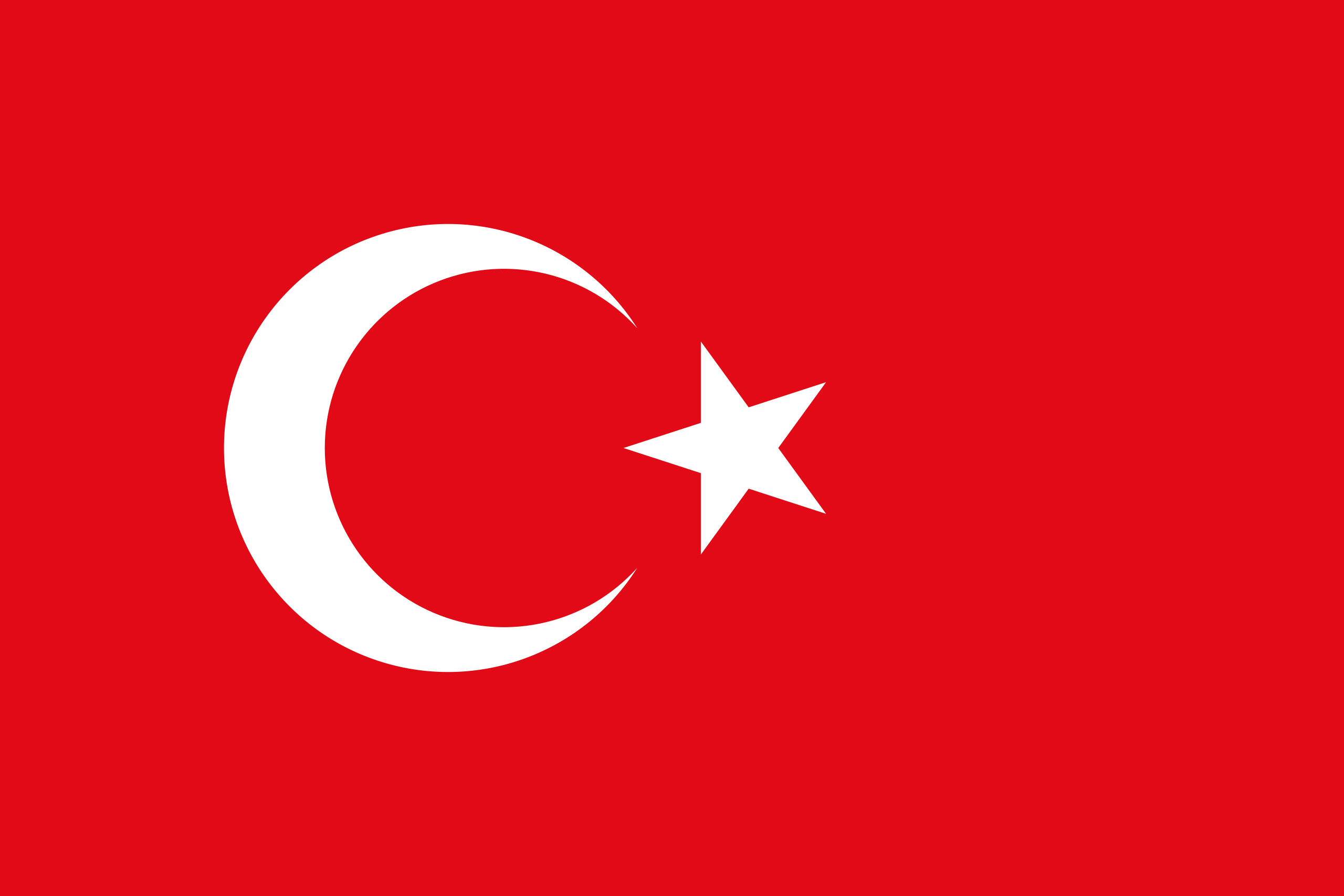 Krpan Rok
Malatim Tariq
Sholudko Andrii
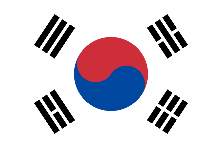 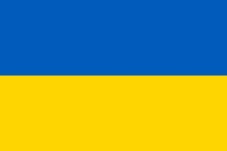 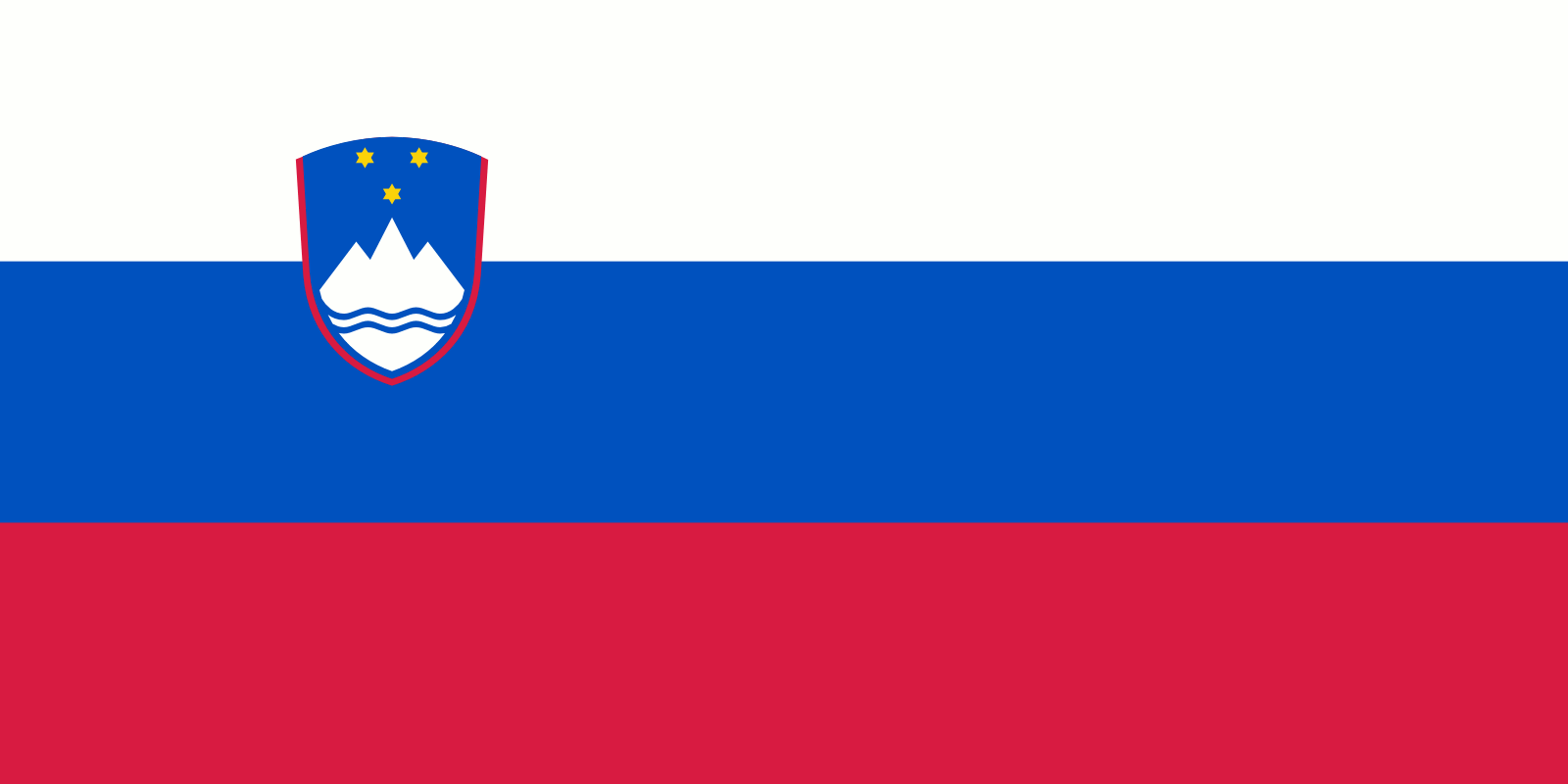 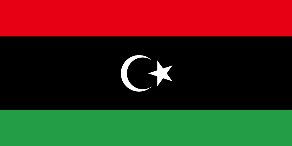 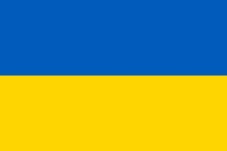 KUTBAY Feride
Choi Jiwon
Maroufi Bouchra
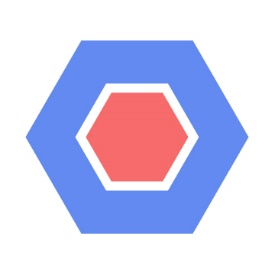 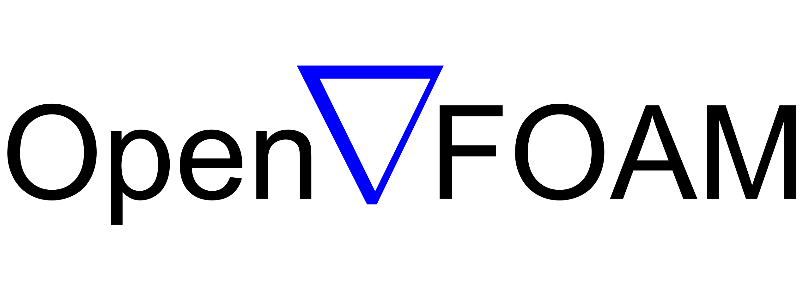 Exercise 1
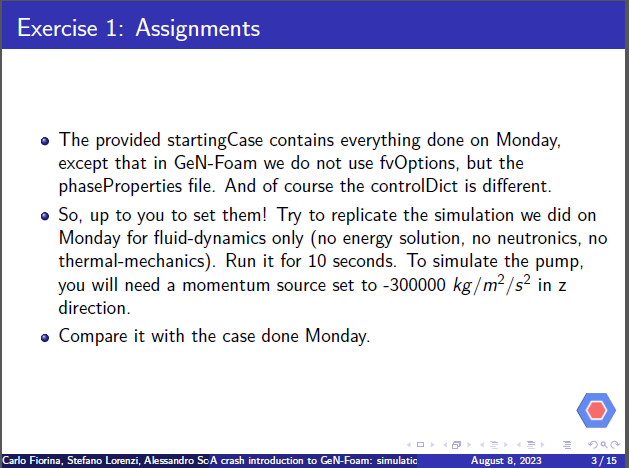 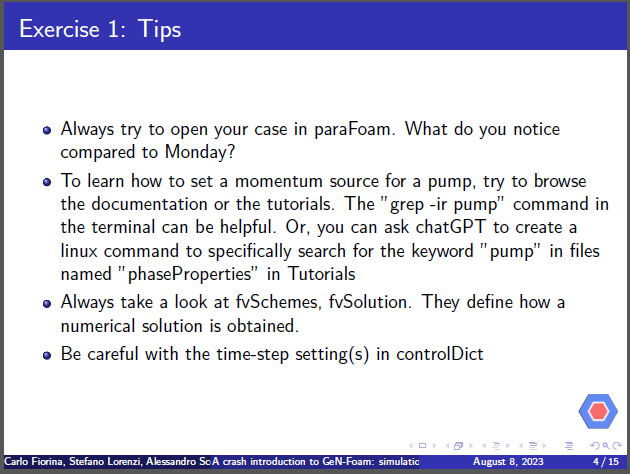 Exercise 1 – Setting the case
constant/fluidRegion/phaseProperties:
                                 "pump“
                                     {
                                                volumeFraction            0;
                                                        Dh                            1;
                                                       momentumSource      (0  0  -300000);
                                             }

system/controlDict;
                         endTime         20;
                         deltaT          1e-3;
                         solveFluidMechanics true;
                        adjustTimeStep  true;
Exercise 1 - Results
GeN-Foam
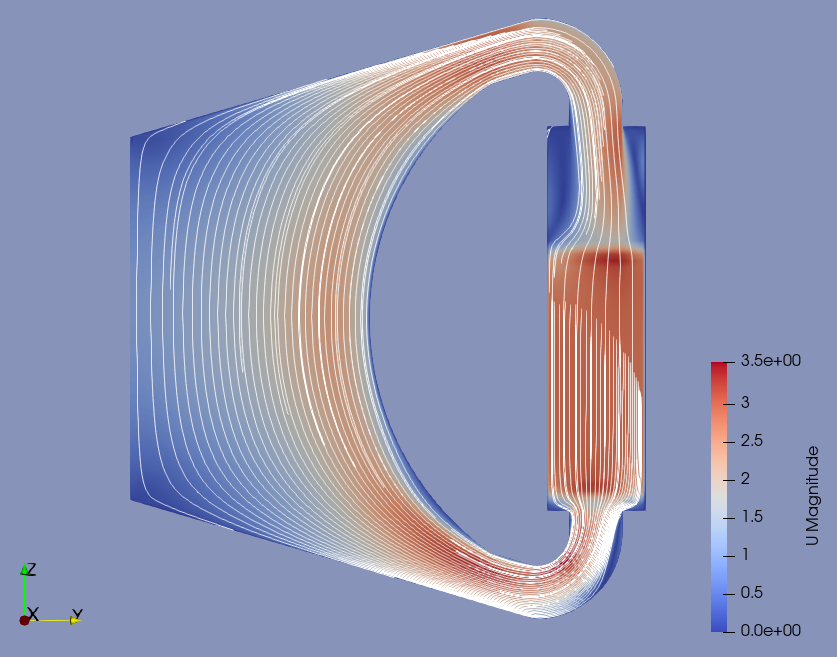 Monday’s exercise - simpleFoam
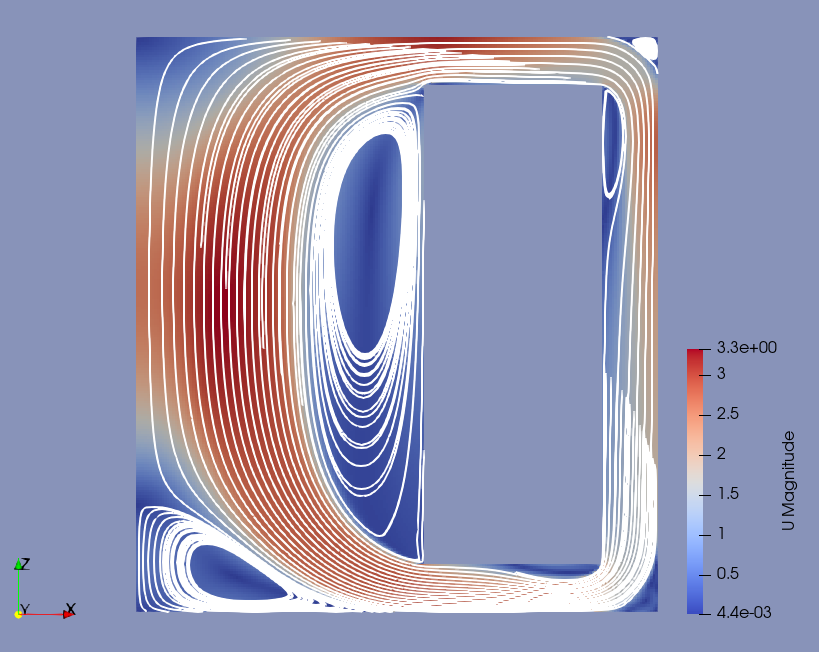 L. Cattoni et al., Multiphysics Topology Optimization with Application to Molten Salt Fast Reactor, NENE 2021
Exercise 2
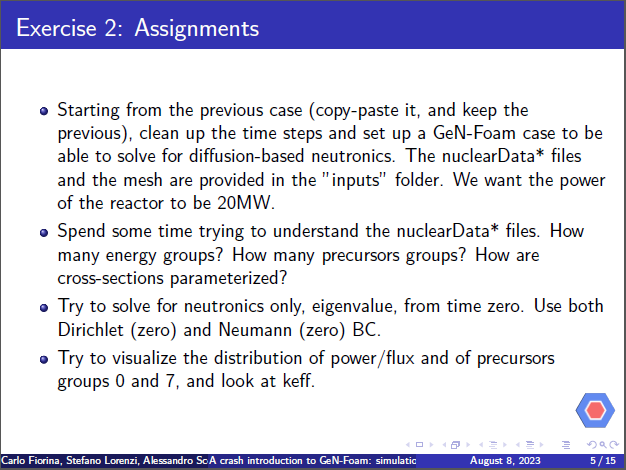 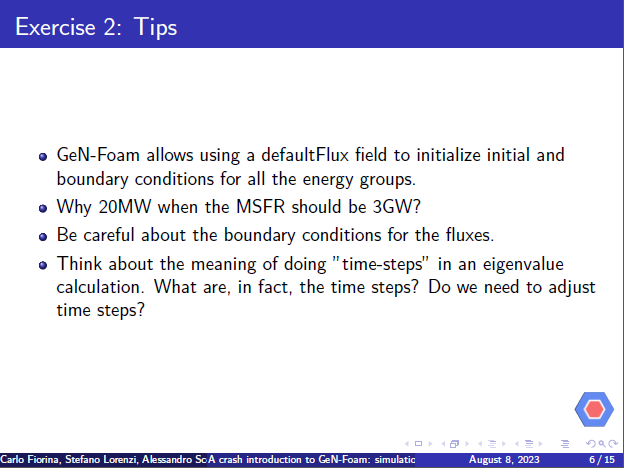 Exercise 2 – Setting the case
Starting from the previous case
Copy nuclear data to constant/neutroRegion
system/controlDict;
                         endTime         10;
                         deltaT          1e-1;
                         solveFluidMechanics false;
                        solveNeutronics true; 
                        adjustTimeStep  false;
                        liquidFuel           true;
0/neutroRegion/defaultFlux + defaultFlux2:
                       front    {        type            wedge;    }
                       back    {        type            wedge;    } 
                       "(bottomwall|topwall|reflector|hx)"    {        type            fixedValue;        value           uniform 0;    }

0/uniform/reactorState:
                       pTarget     20.0e+06;

Constant/neutroRegion/neutronicsProperties:
                       eigenvalueNeutronics    true;
Exercise 2 - Results
kEff = 0.94390716
Precursor 7
Power density
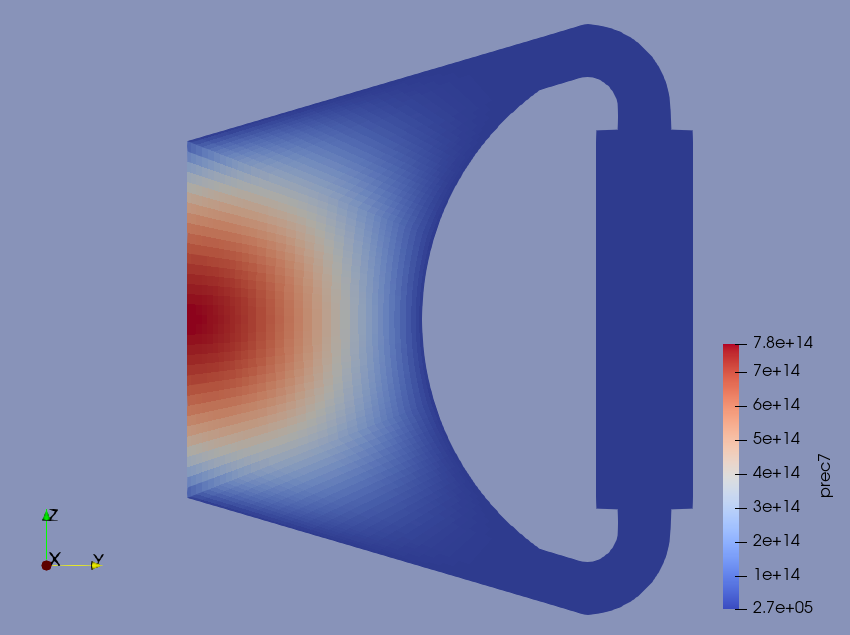 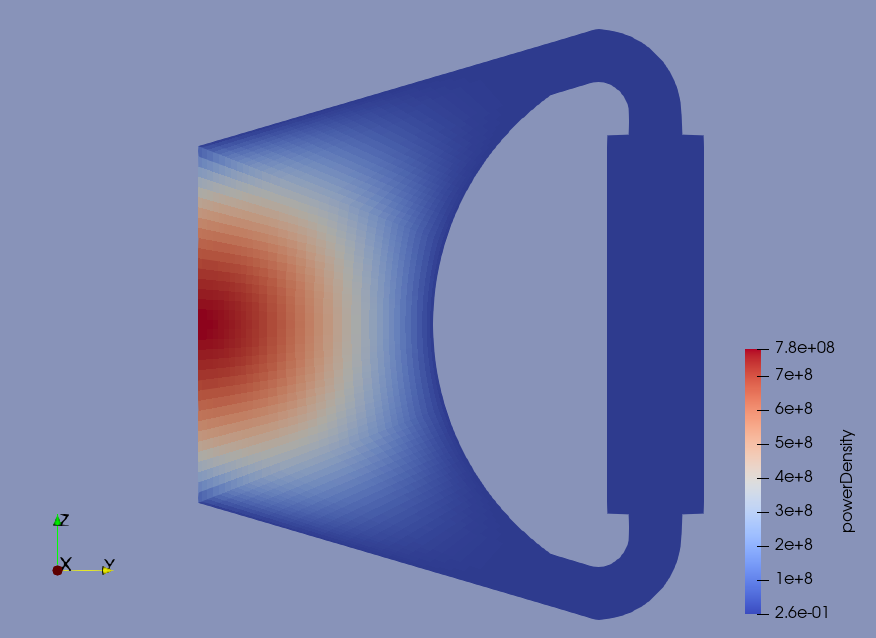 Exercise 3
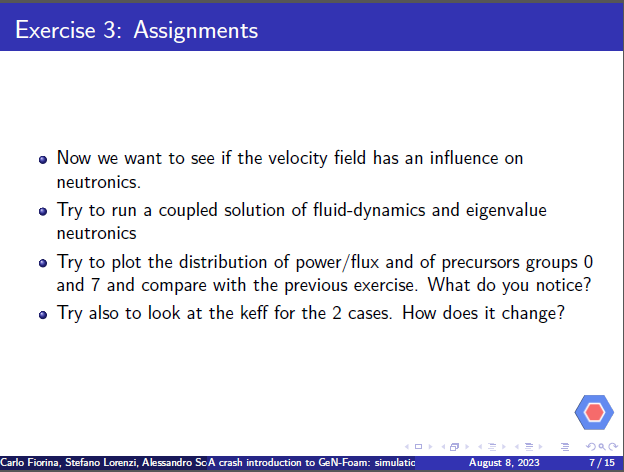 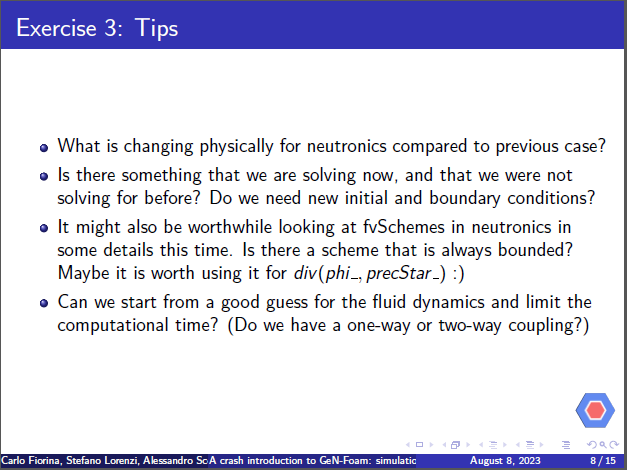 Exercise 3 – Setting the case
Starting from previous case
Copying results from Exercise 1 ($lastTimeStep/fluidRegion) to 0/fluidRegion 
system/controlDict;
                        deltaT          1e-3;
                         solveFluidMechanics true;
                        solveNeutronics true; 
                        adjustTimeStep  true;
System/neutroRegion/fvSchemes:
	divSchemes
	{
	    default         Gauss linear;
	    "div(facePhi_,angularFlux_)"   Gauss upwind;
	    "div(phi_,precStar_)"   Gauss upwind;
	}
Exercise 3 - Results
kEff = 0.94196475
Precursor 0
Precursor 7
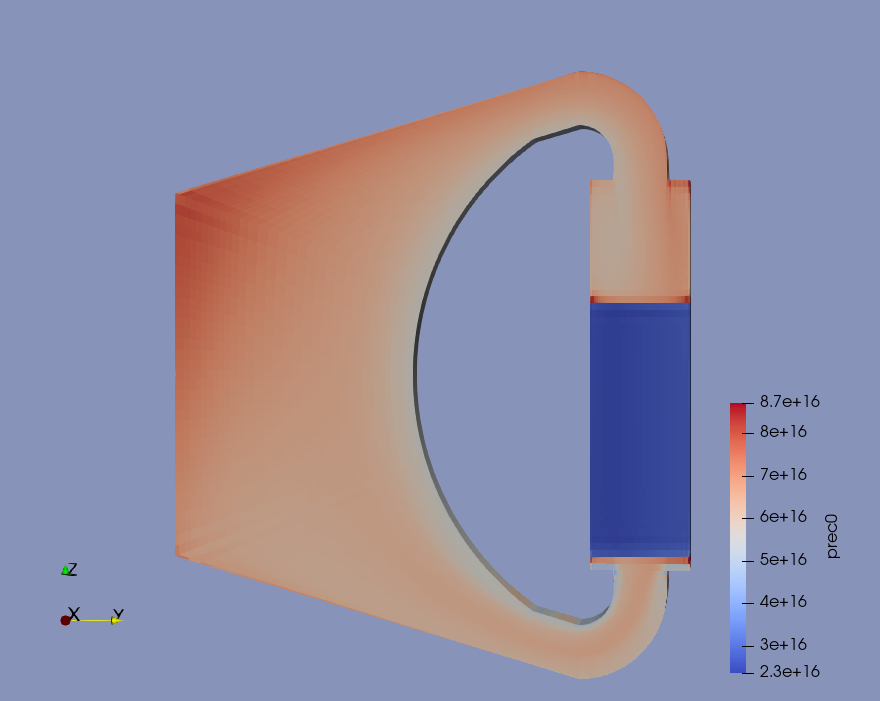 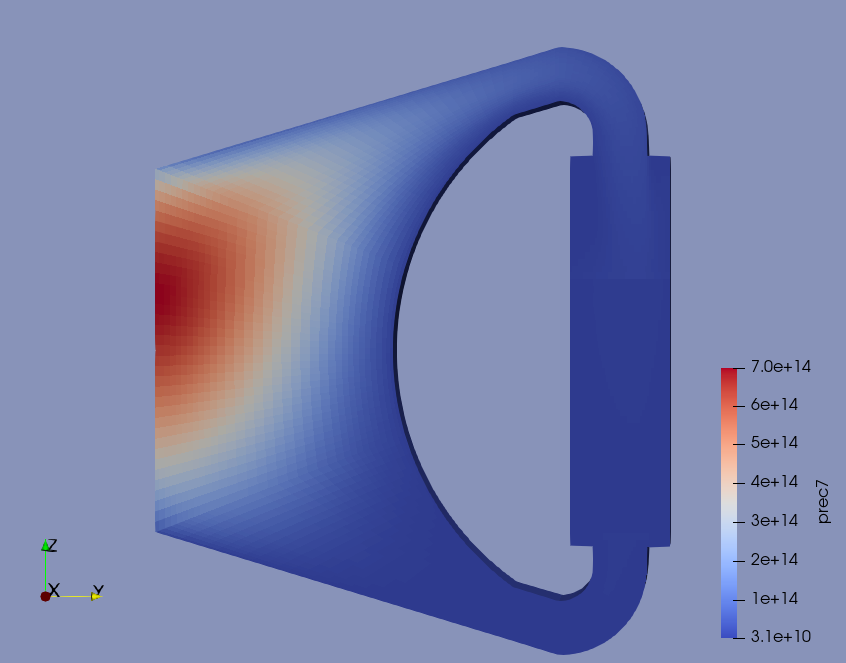 Exercise 4
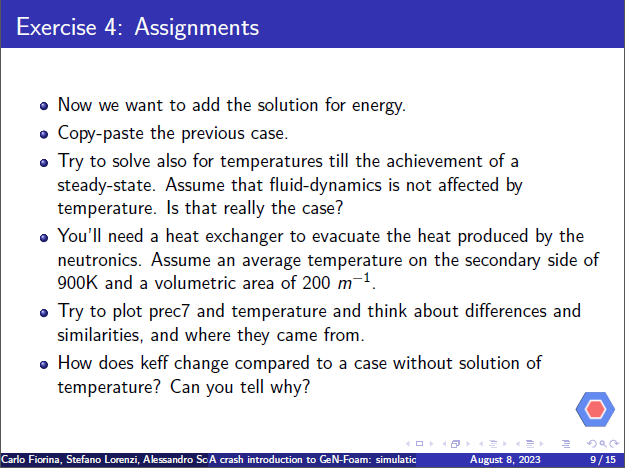 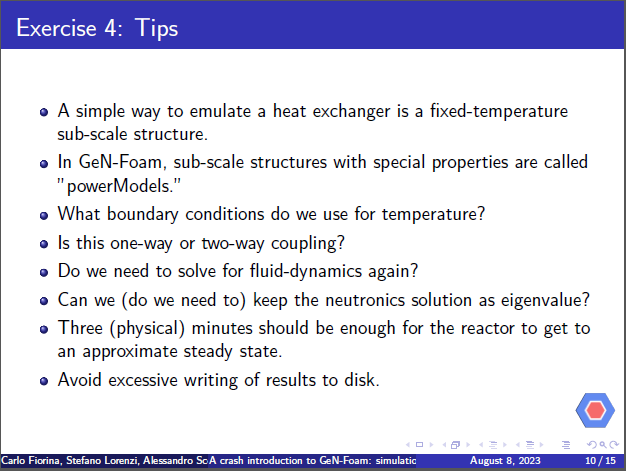 Exercise 4 – Setting the case
Starting from previous case
system/controlDict;
                 endTime     180;
                        deltaT          1e-1;
                        writeInterval     10;
                        solveFluidMechanics false;
	     solveEnergy               true;
                        solveNeutronics true; 
                        adjustTimeStep  false;
Constant/fluidRegion/phaseProperties:
	 "hx“
	  {
		volumeFraction      0.6;
		Dh                  0.01;
		powerModel 
		{          type            fixedTemperature;
		           volumetricArea  200;
		           T               900; 
		}   }
	}
Exercise 4 - Results
kEff = 0.92740091     (in previous exercise 0.94196475)
T(fuel)
Precursor 7
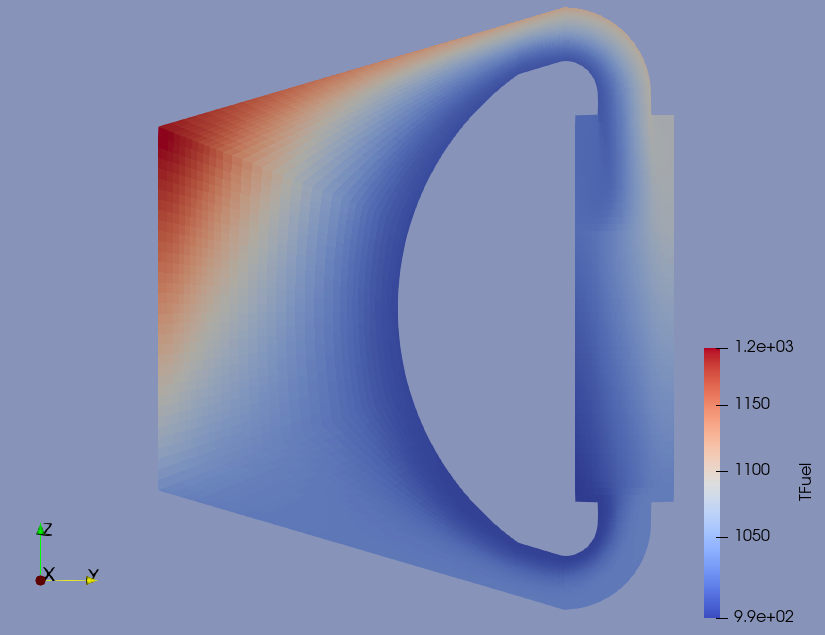 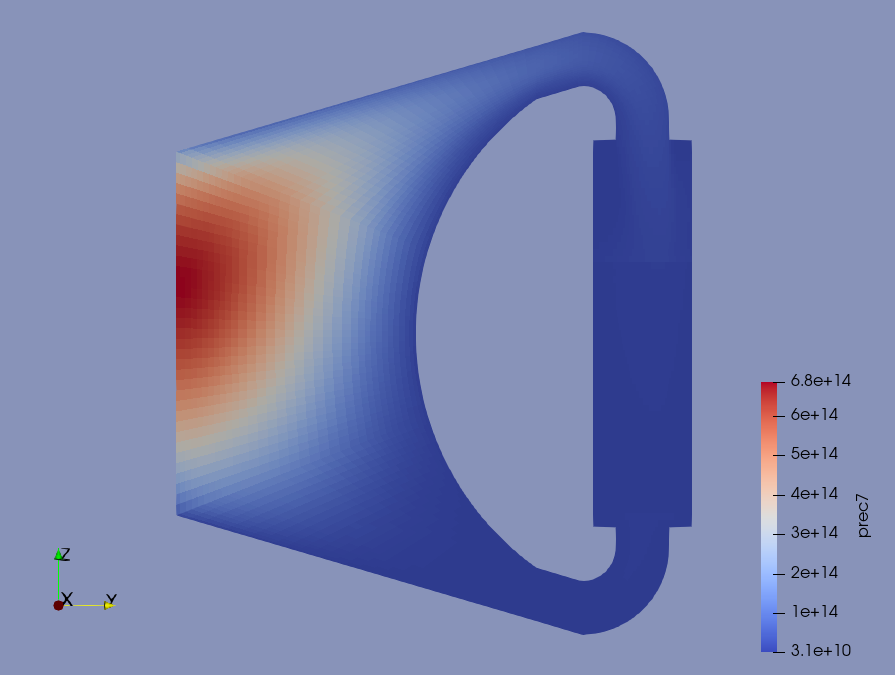 Exercise 4 - Results
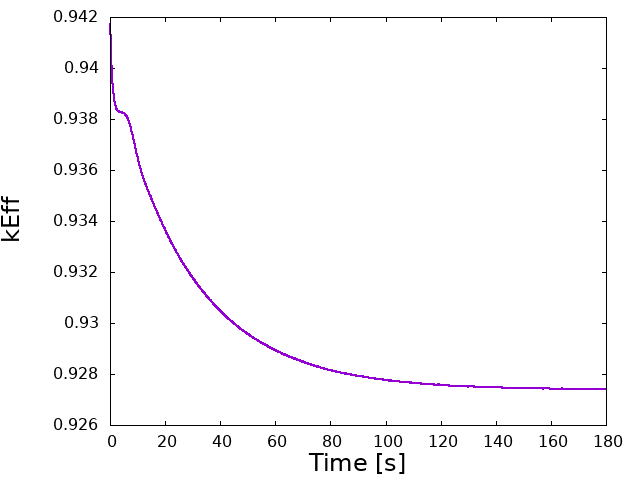 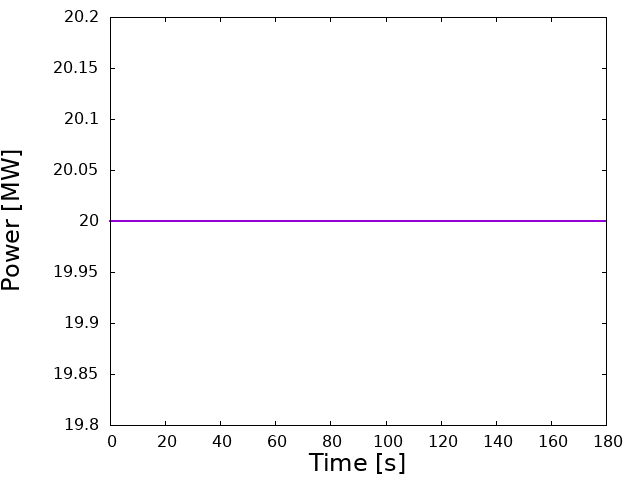 Exercise 5
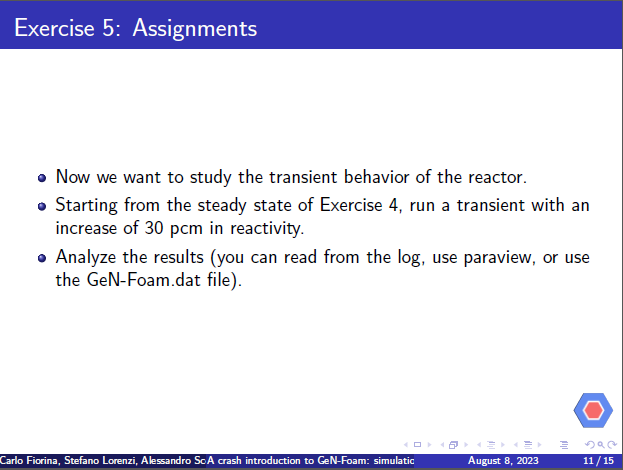 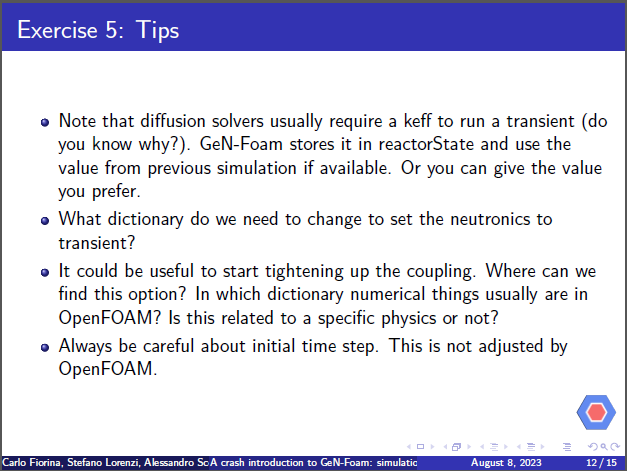 Exercise 5 – Setting the case
Starting from previous case (Exercise 4)
system/controlDict:
	deltaT          1e-3;
	solveFluidMechanics true;
	solveEnergy               true;
	solveNeutronics         true; 
                   adjustTimeStep      true;

system/fvSolution;
	tightlyCoupled        true;

constant/neutroRegion/neutronicsProperties:
	eigenvalueNeutronics    false;

0/uniform/reactorState:
	keff            0.927701;  //  0.92740091
Exercise 5 - Results
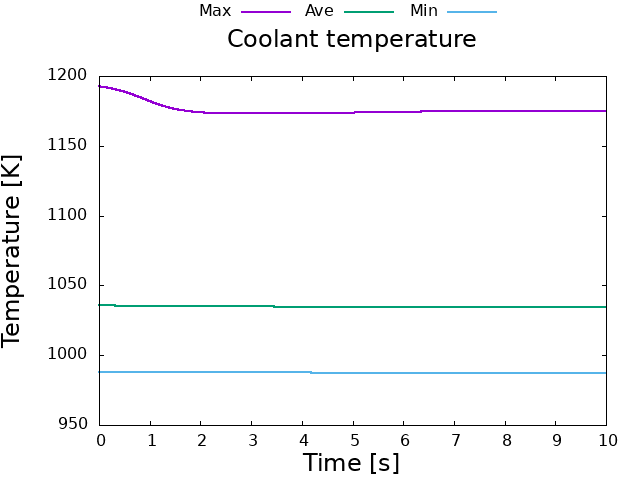 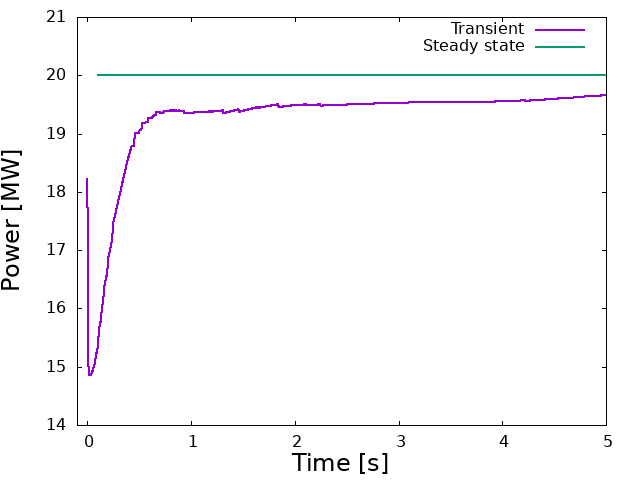 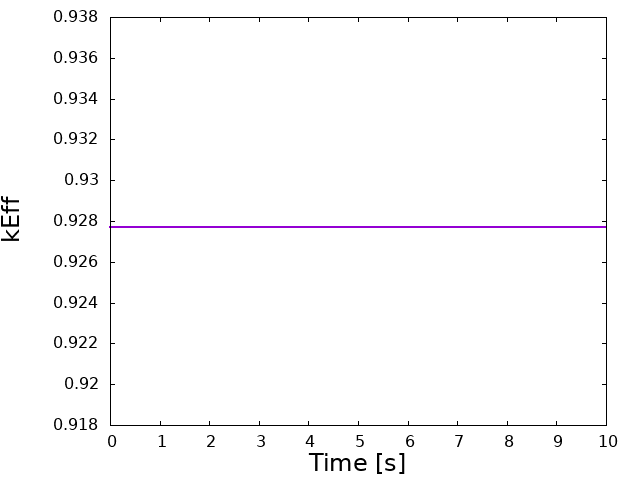 Exercise 6
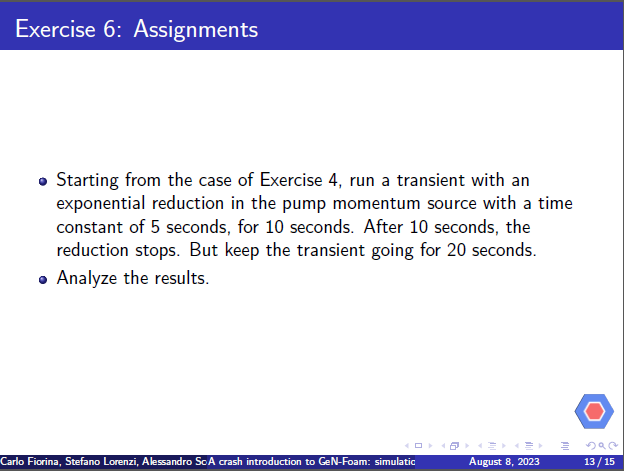 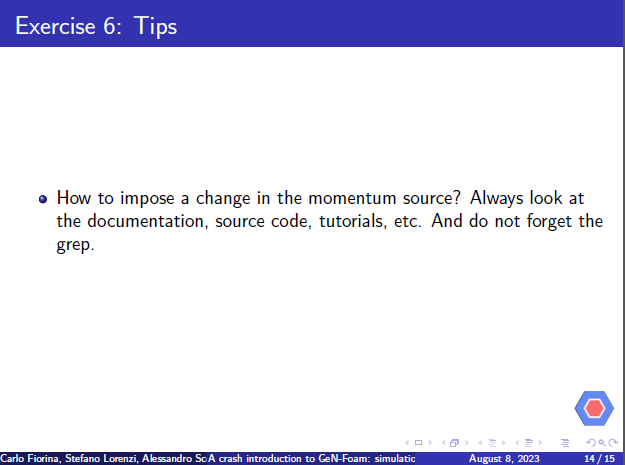 Exercise 6 – Setting the case
Starting from previous Exercise 4
system/controlDict:
	endTime         25;
	deltaT          1e-3;
	solveFluidMechanics true;
	solveEnergy               true;
	solveNeutronics         true; 
                   adjustTimeStep      true;

constant/neutroRegion/neutronicsProperties:
	eigenvalueNeutronics    false;

constant/fluidRegion/phaseProperties:
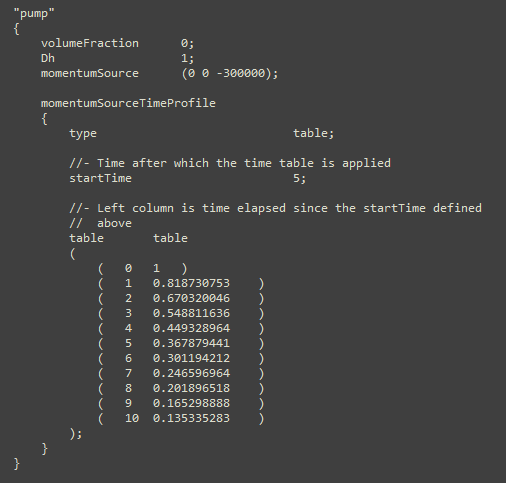 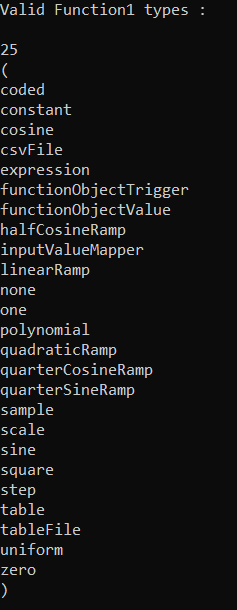 Exercise 6 - Results
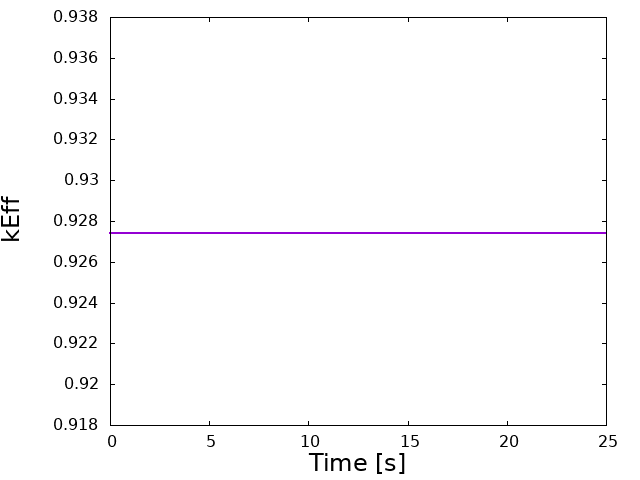 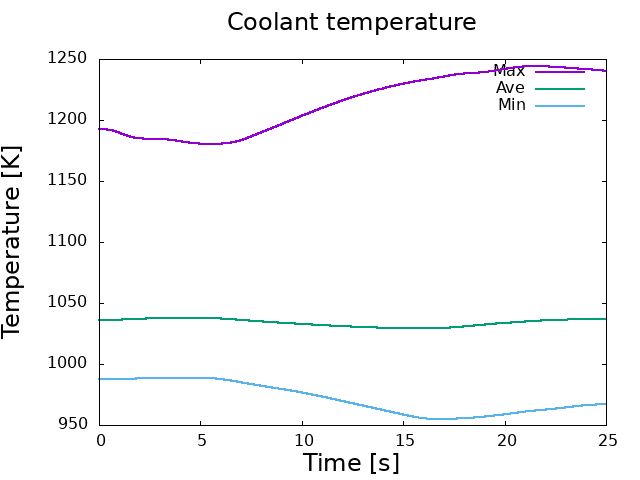 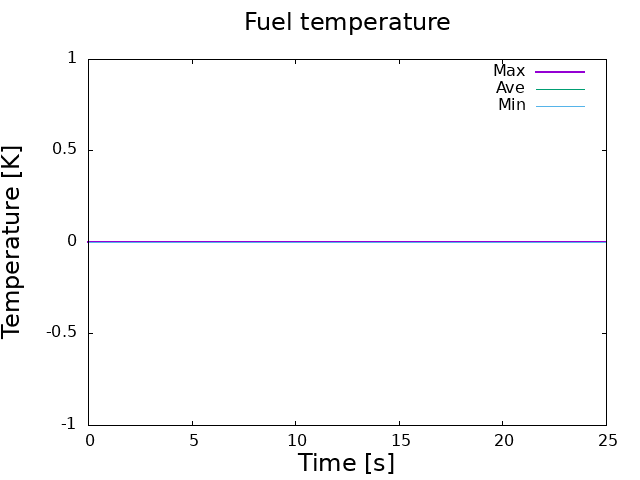 Exercise 6 - Results
T(fuel) @ t = 20 s
T(fuel) @ t = 0 s
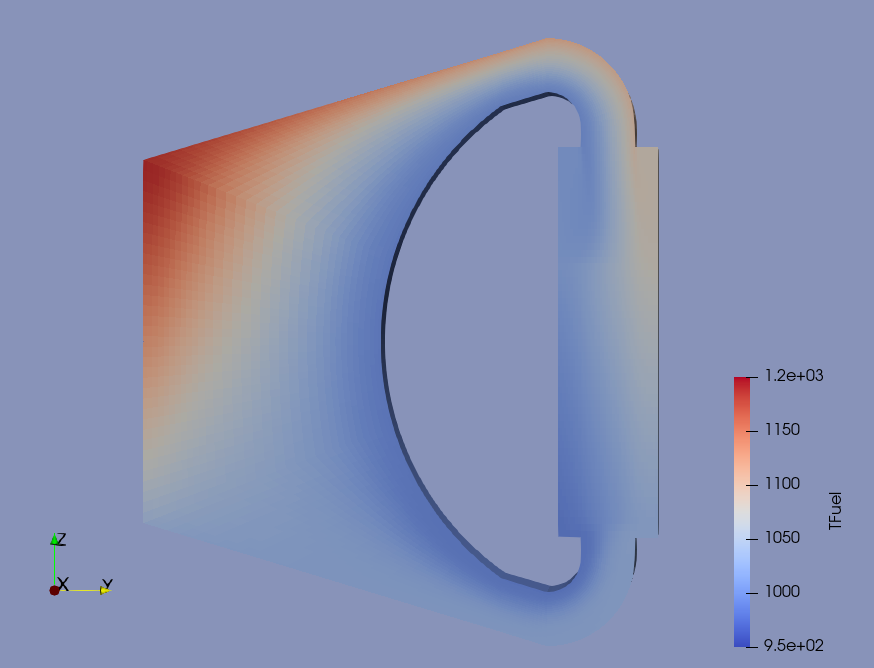 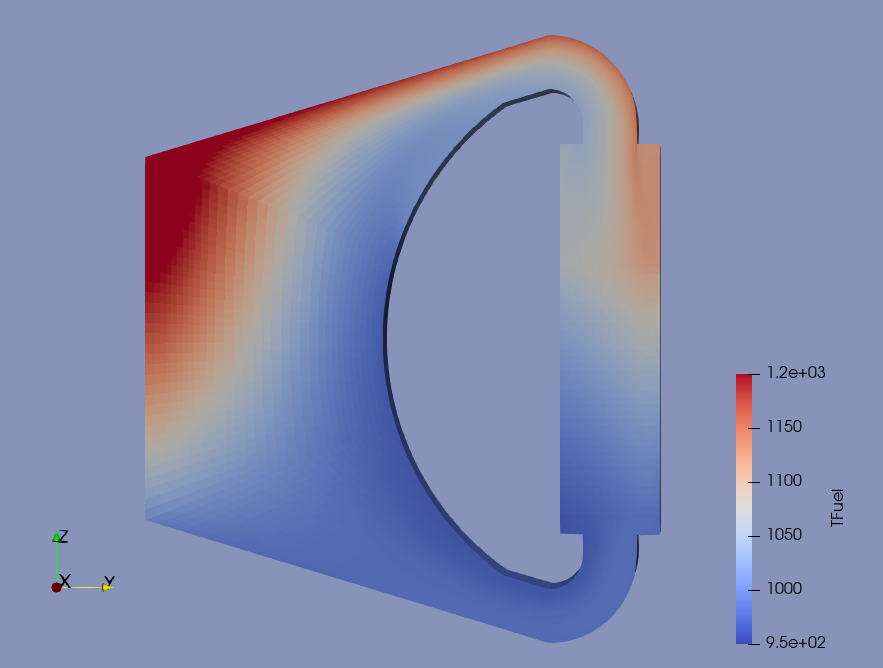 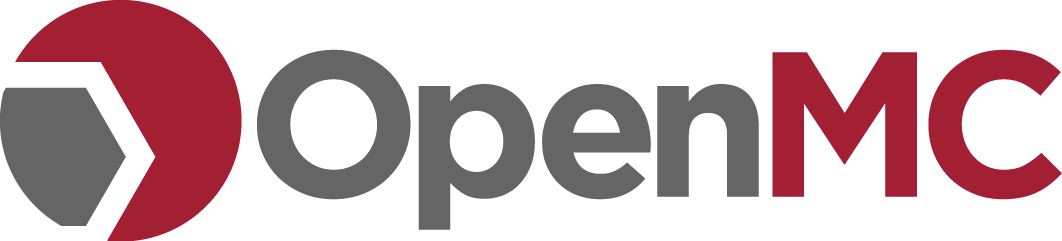 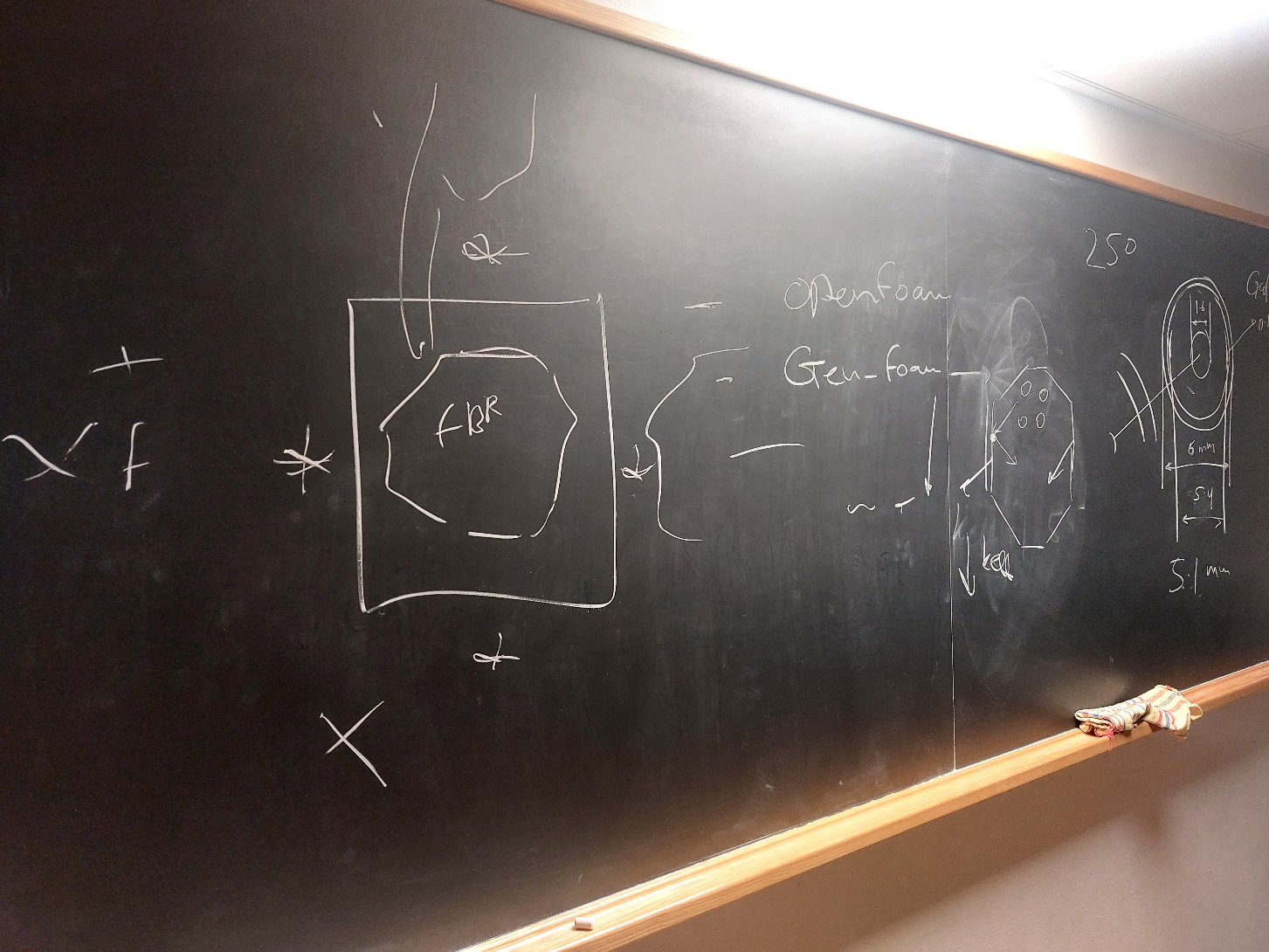 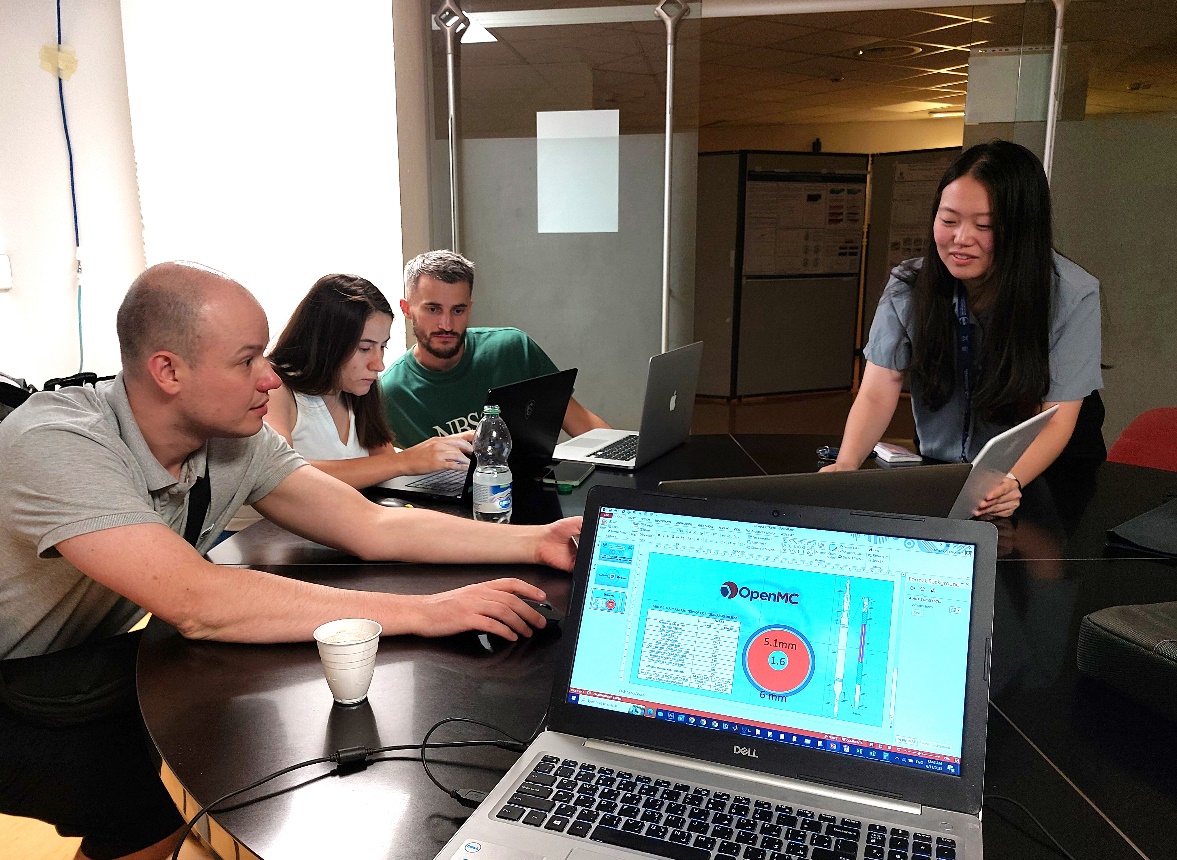 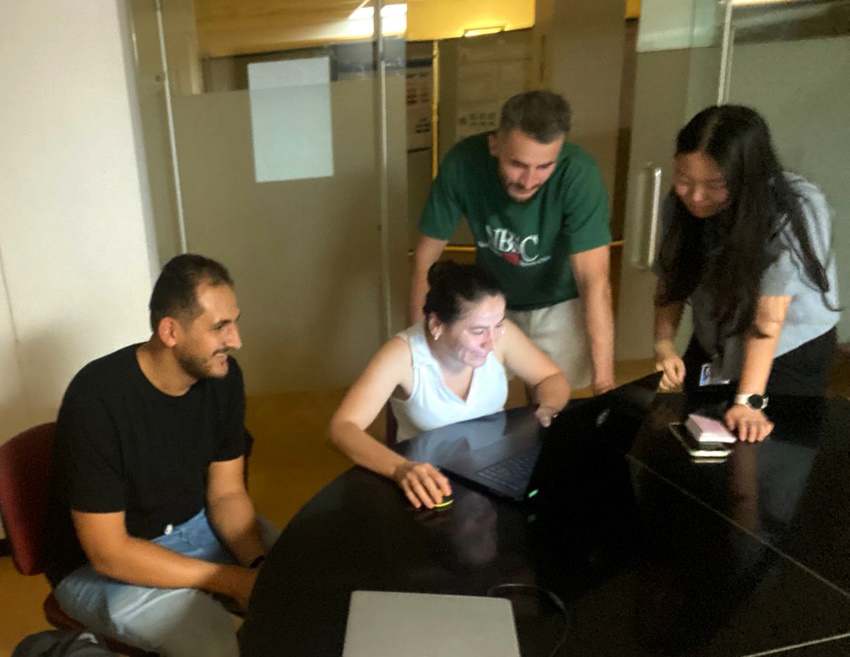 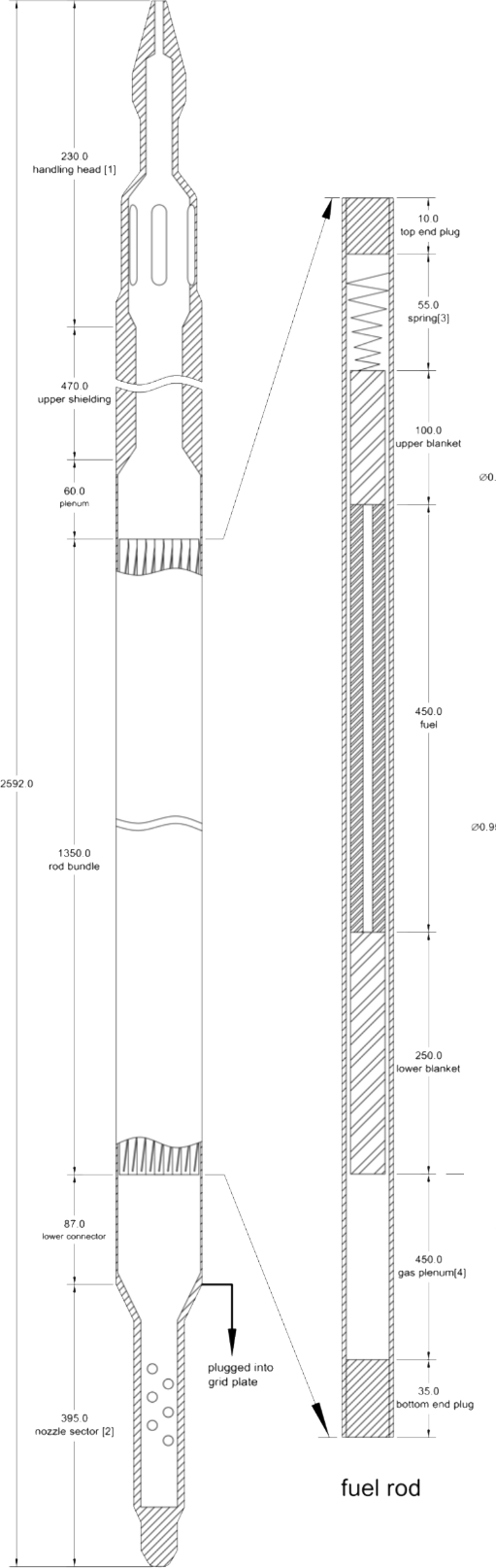 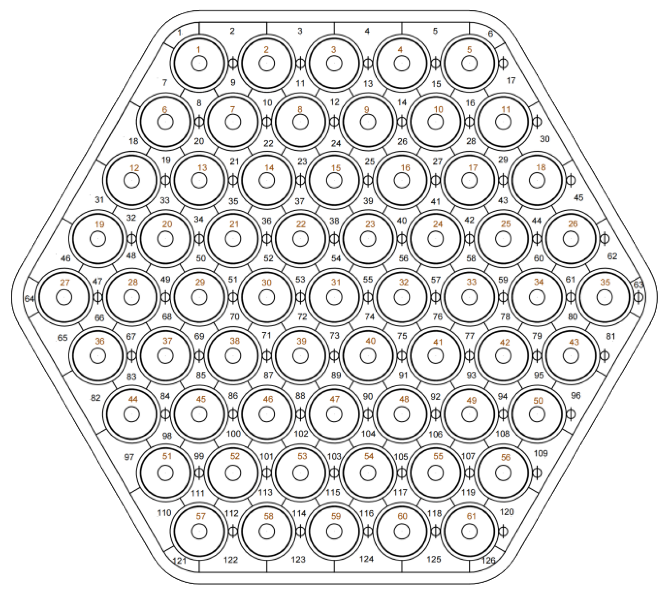 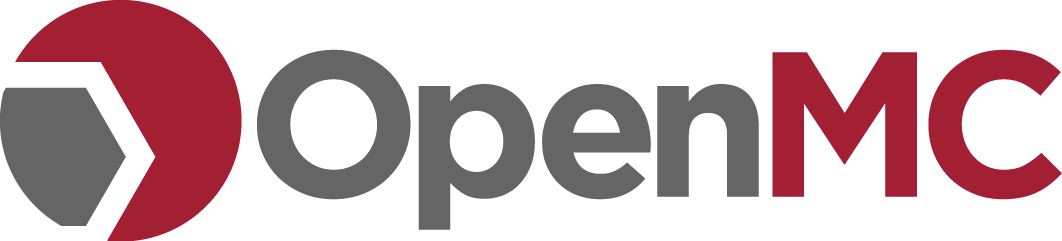 100
mm
0.15 mm
450
mm
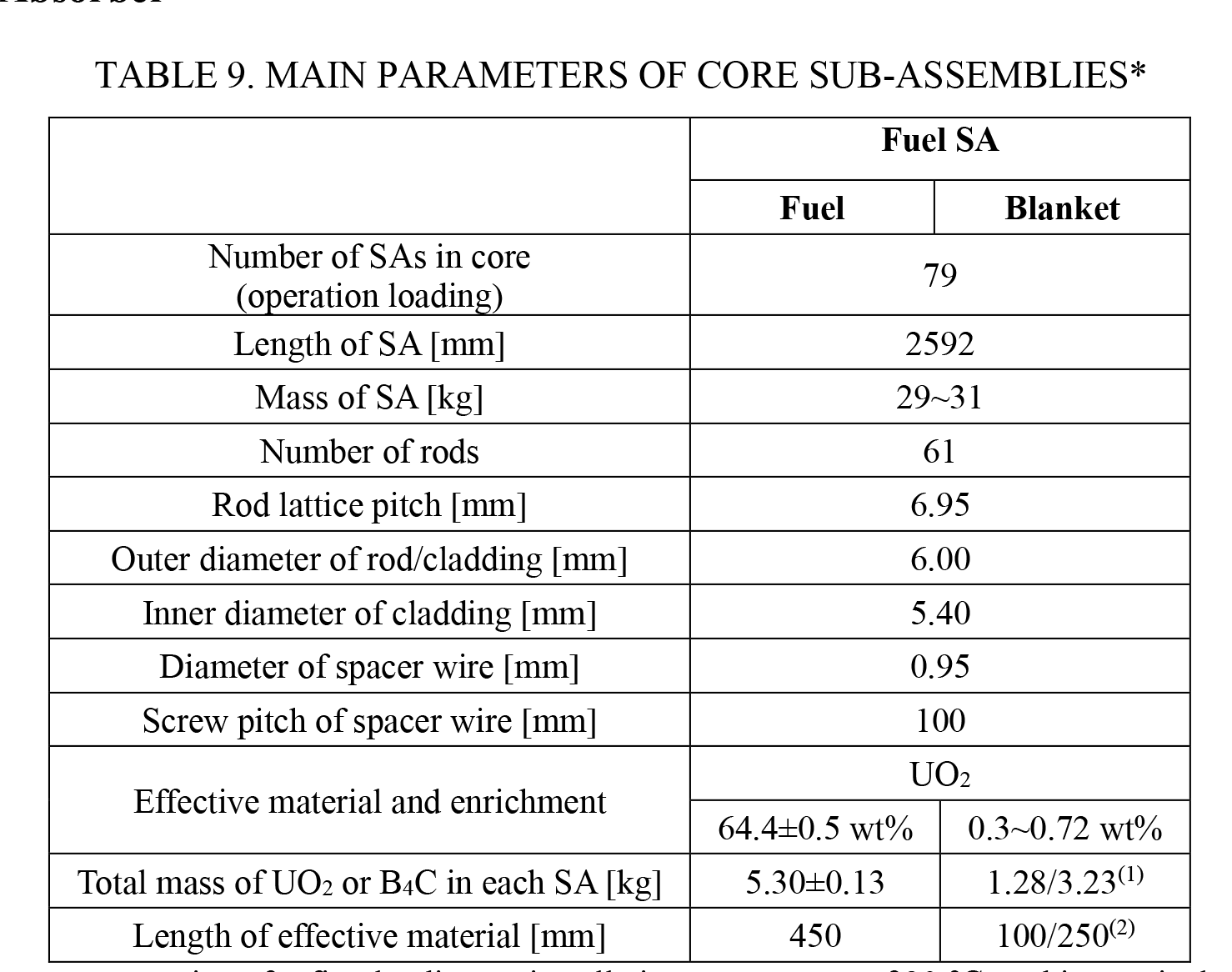 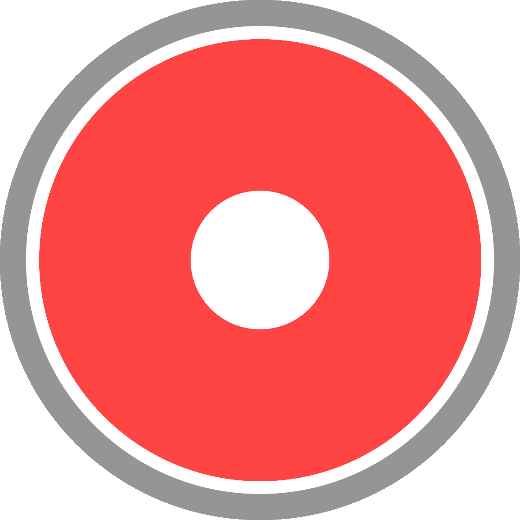 5.1mm
250
mm
1.6
6 mm
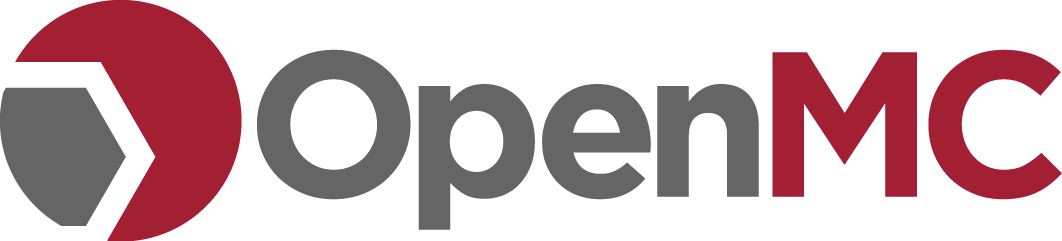 Two cases
250 Co
20 Co
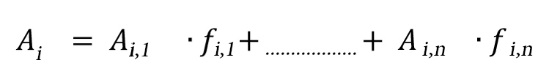 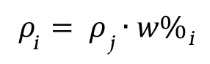 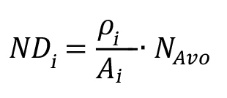 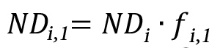 ISOTOPIC COMPOSITION OF STEEL MATERIALS (15-15TI)
TOTAL MASSES OF FUEL AND BLANKET COMPONENTS IN A FUEL SA
ISOTOPIC COMPOSITION OF FUEL AND BLANKET
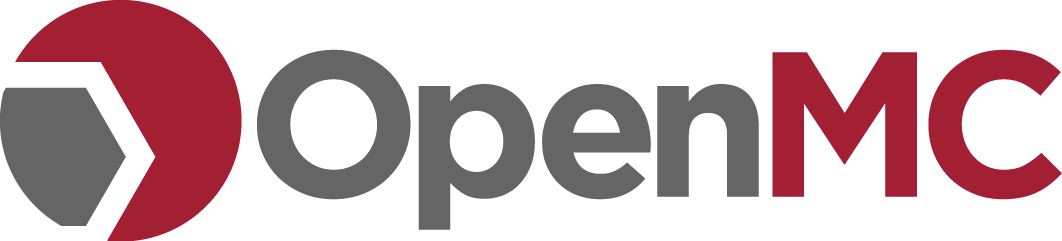 Two cases
250 Co
20 Co
1000
5000
keff
300
120
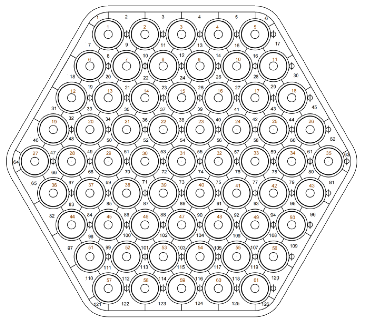 n
Power 
FA & Pin
50
20
Reflection BC
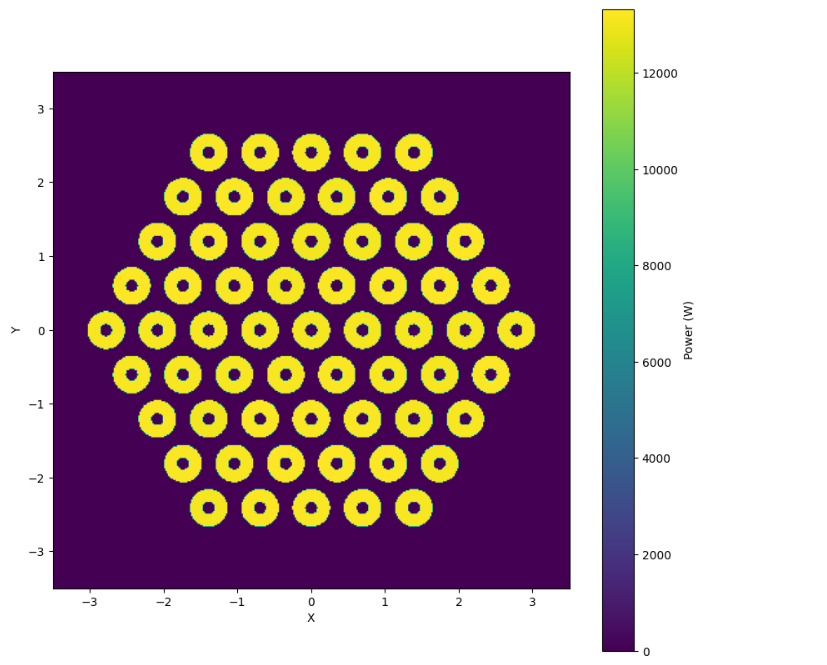 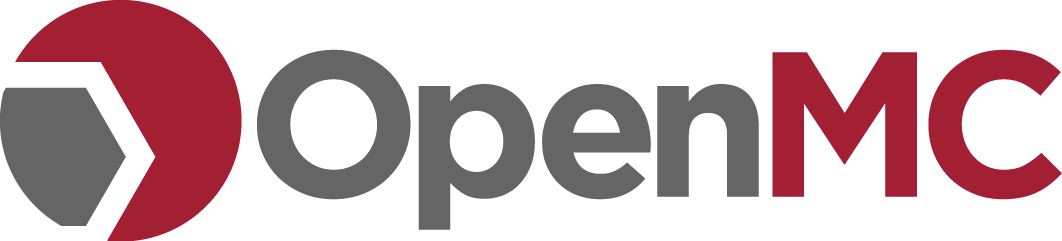 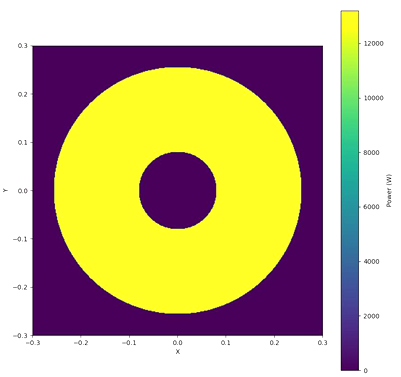 Two cases
250 Co
20 Co
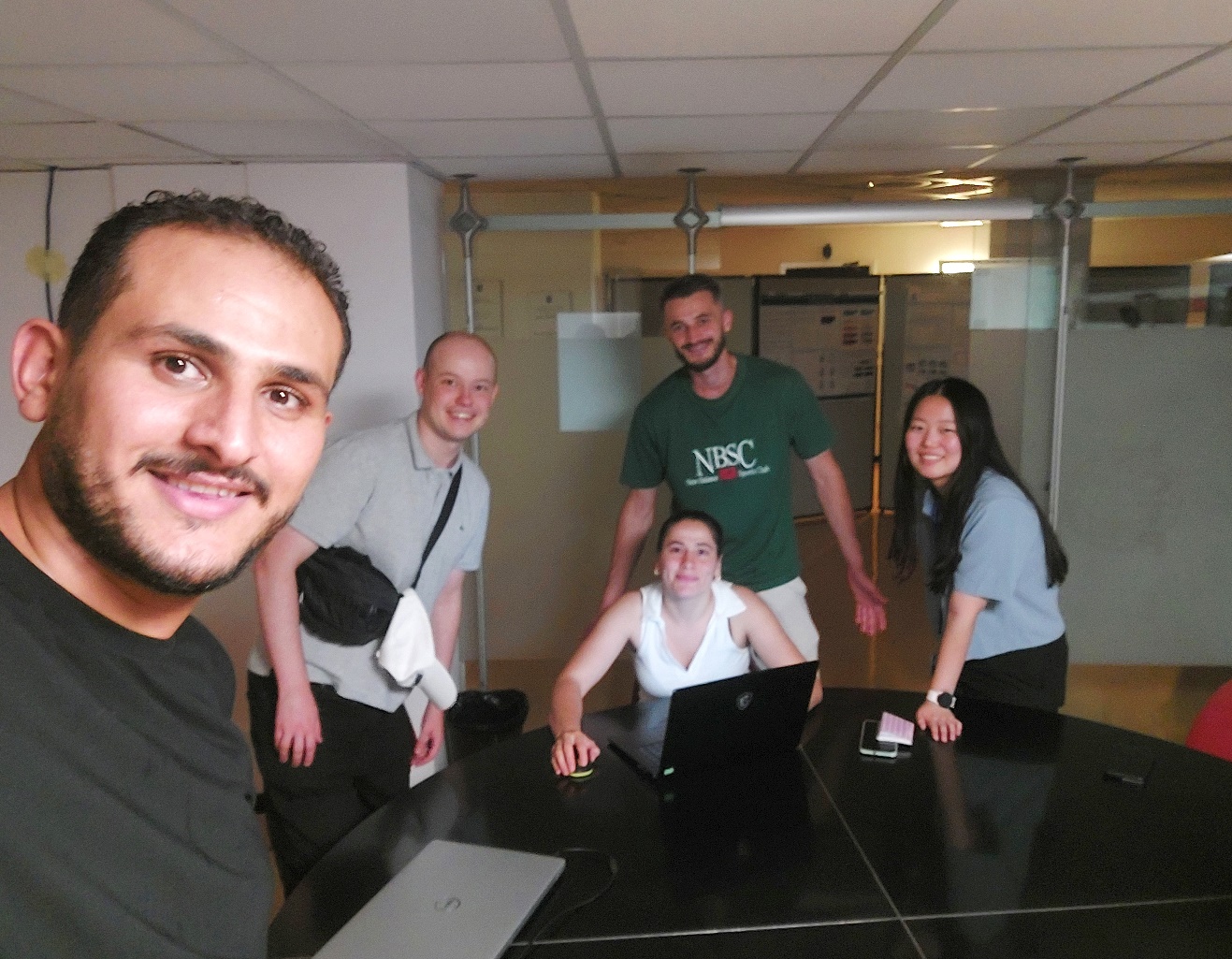 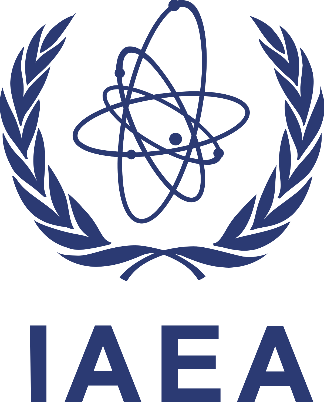 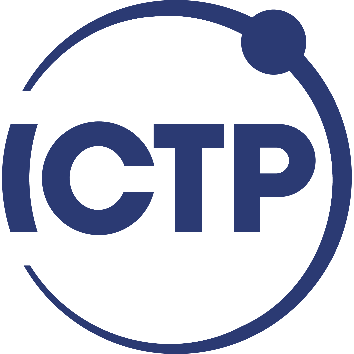 Thank you for
 your attention